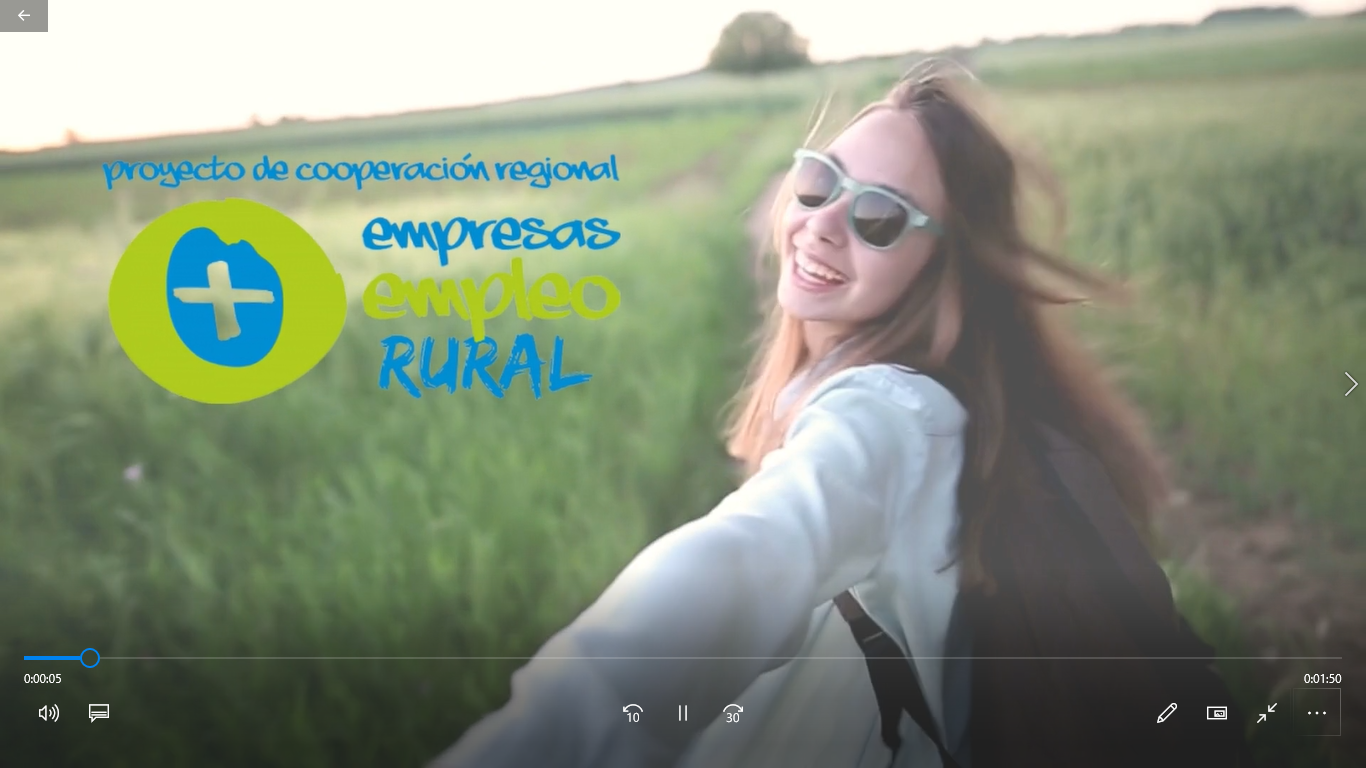 JORNADA LEADER
“Participación de la juventud rural en el desarrollo socioeconómico y cultural del medio rural” 
22 de Febrero de 2024
MARÍA JOSÉ MULERO CASO
Coordinadora del proyectos 
Asociación Colectivo para el Desarrollo Rural de Tierra de Campos
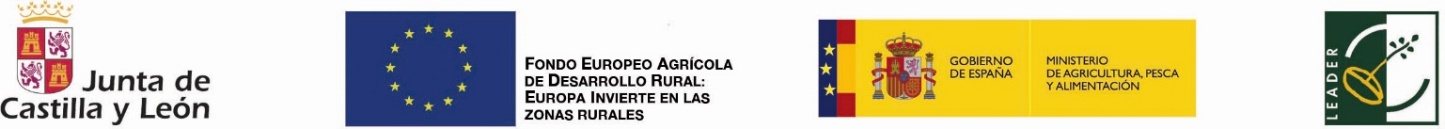 Cooperación LEADER
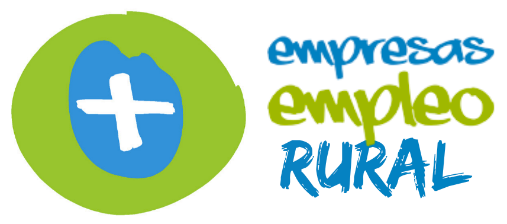 Este proyecto de cooperación LEADER pretende impulsar el desarrollo sostenible del medio rural, mediante la innovación tecnológica, el apoyo al tejido empresarial y la generación de empleo en 11 territorios rurales de Castilla y León para dar respuestas eficaces a las necesidades de las personas demandantes de empleo, emprendedoras y a las empresas.

 +Empresas +Empleo +Rural plantea desarrollar su actividad en base a dos líneas estratégicas:
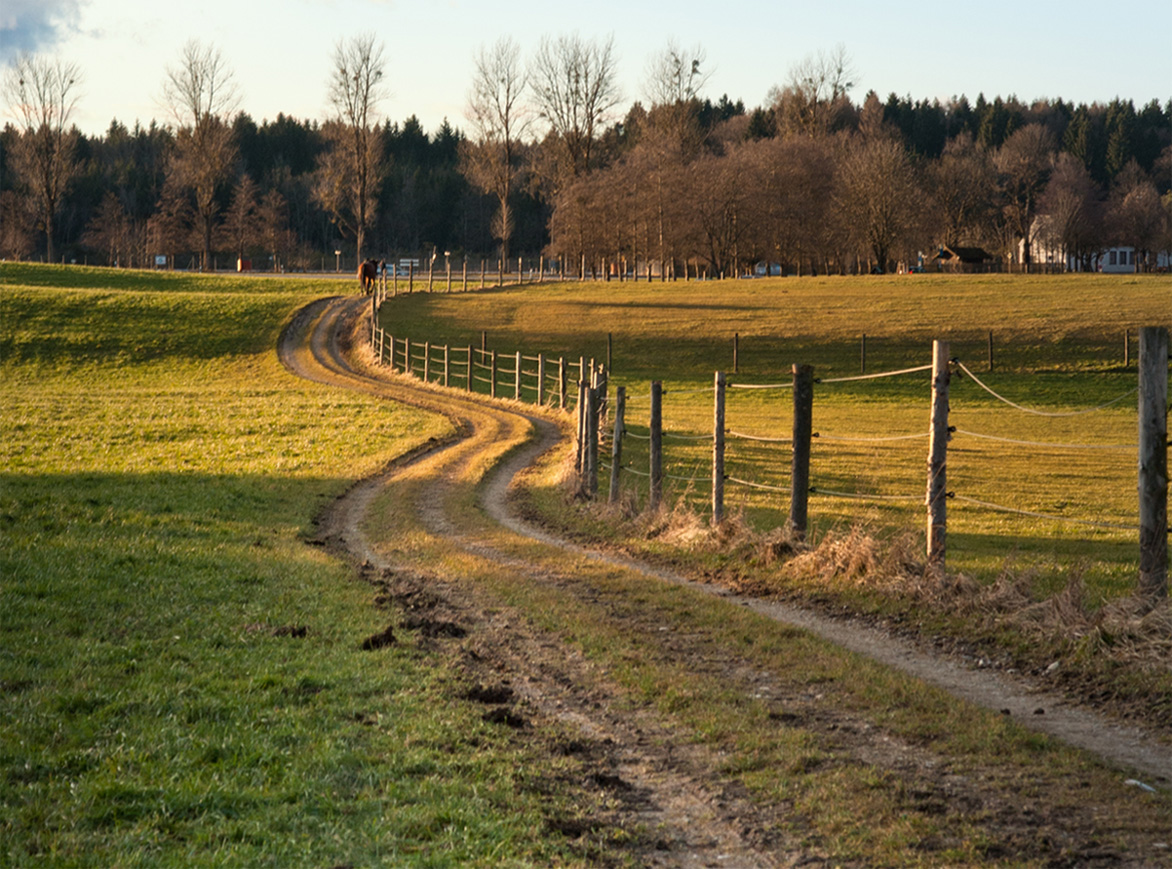 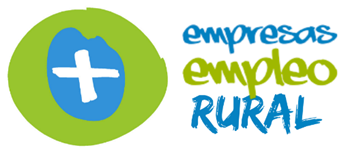 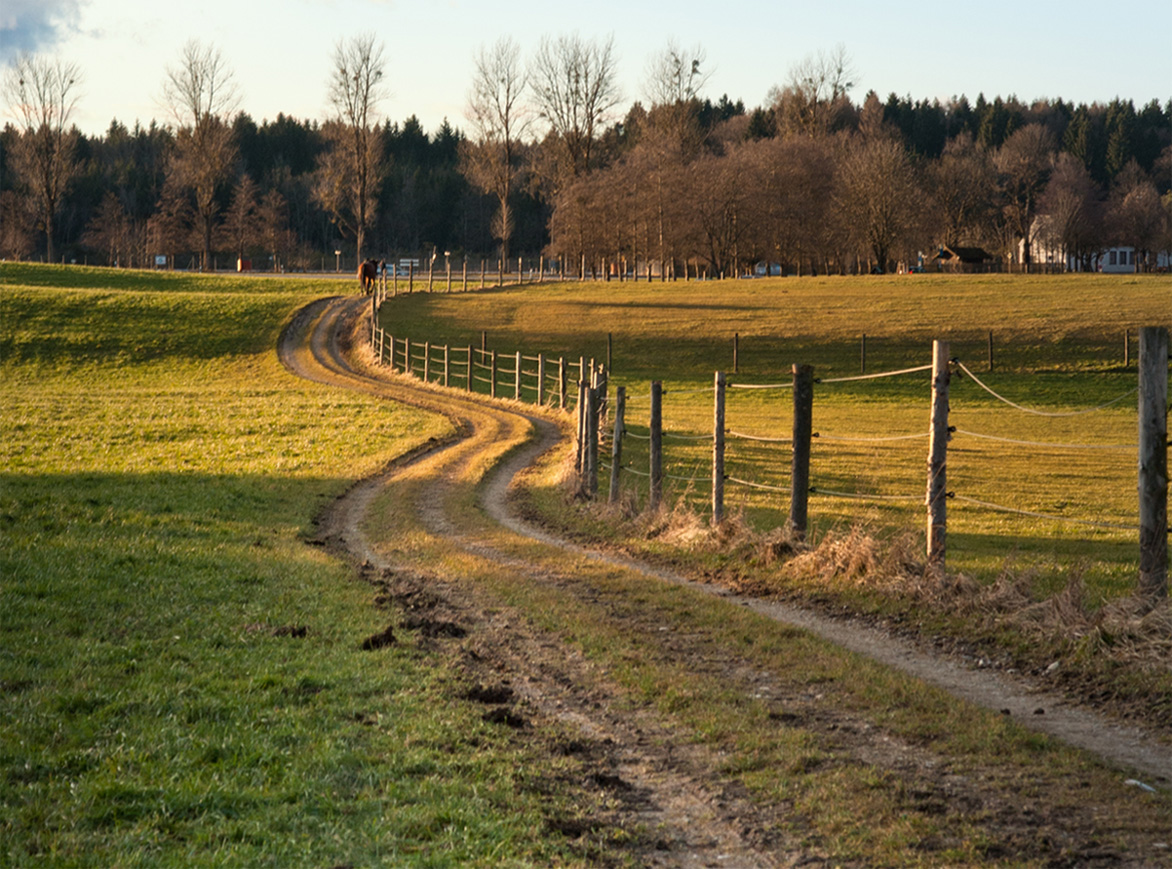 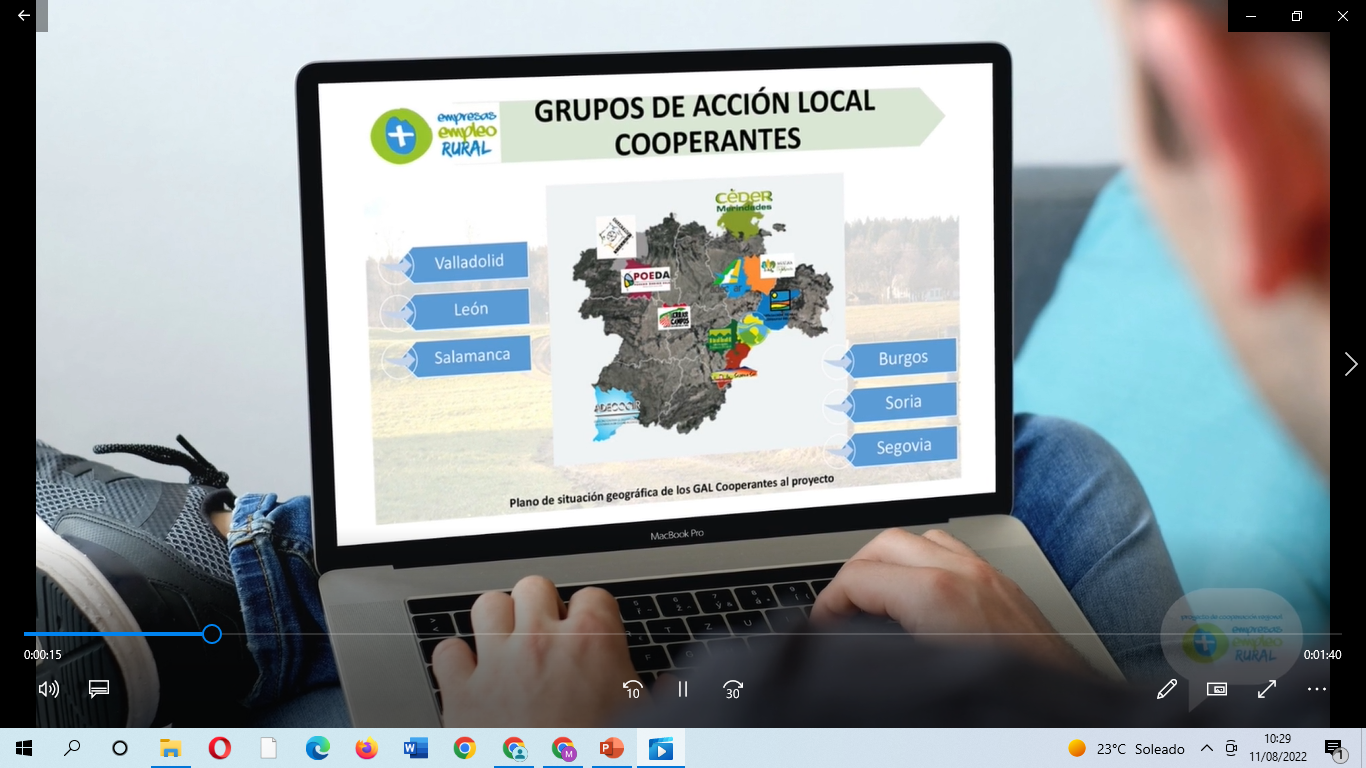 11 GAL
Densidad 11,7 Hab/Km2
Plano de situación geográfica de los GAL Cooperantes al proyecto
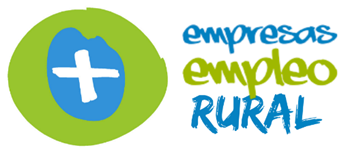 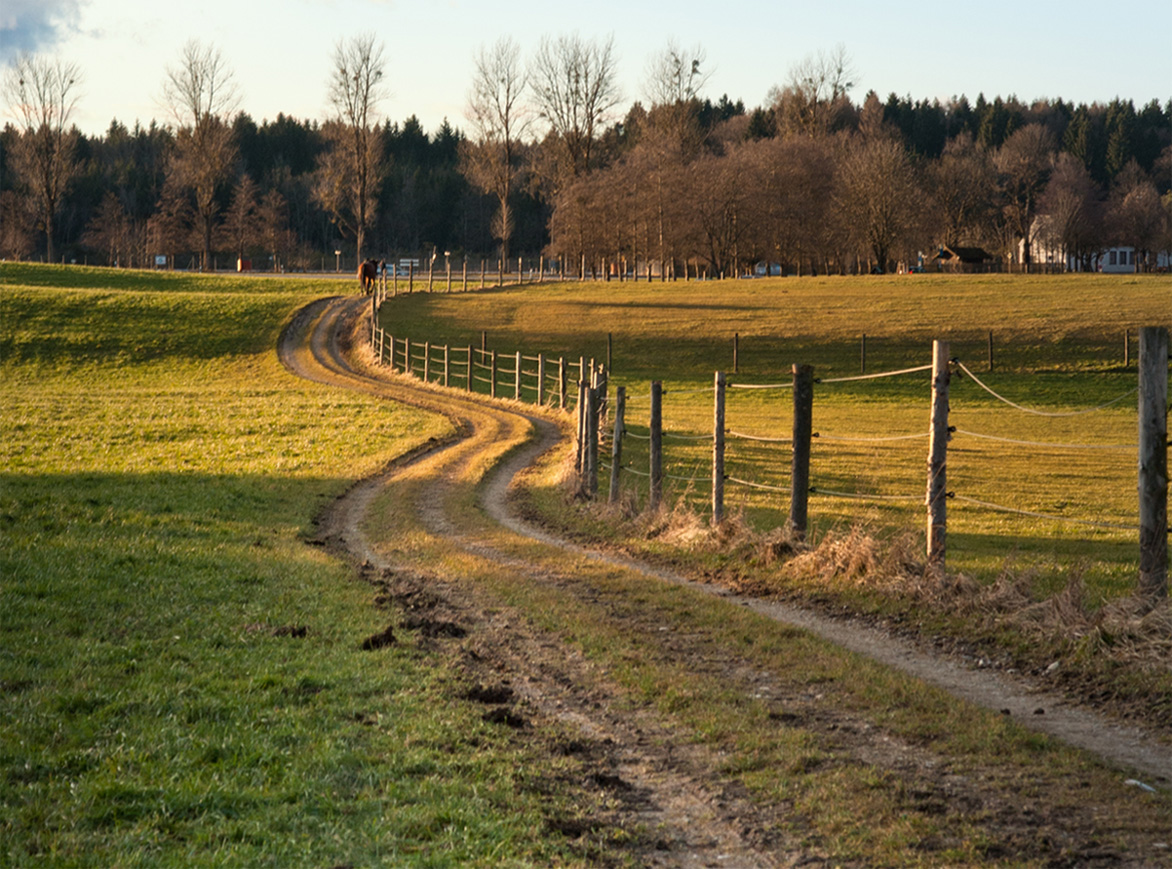 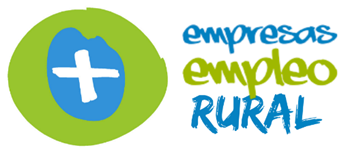 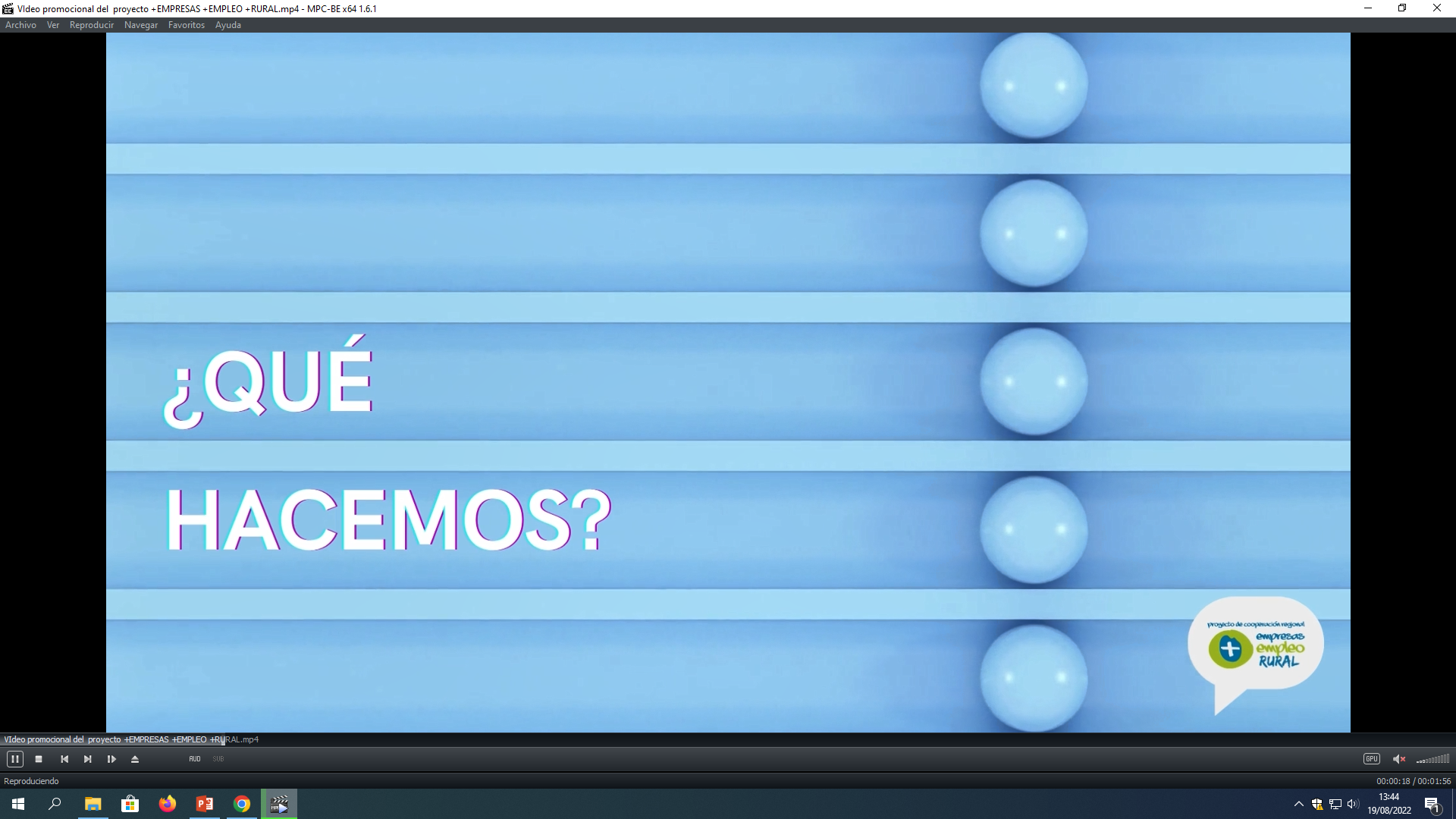 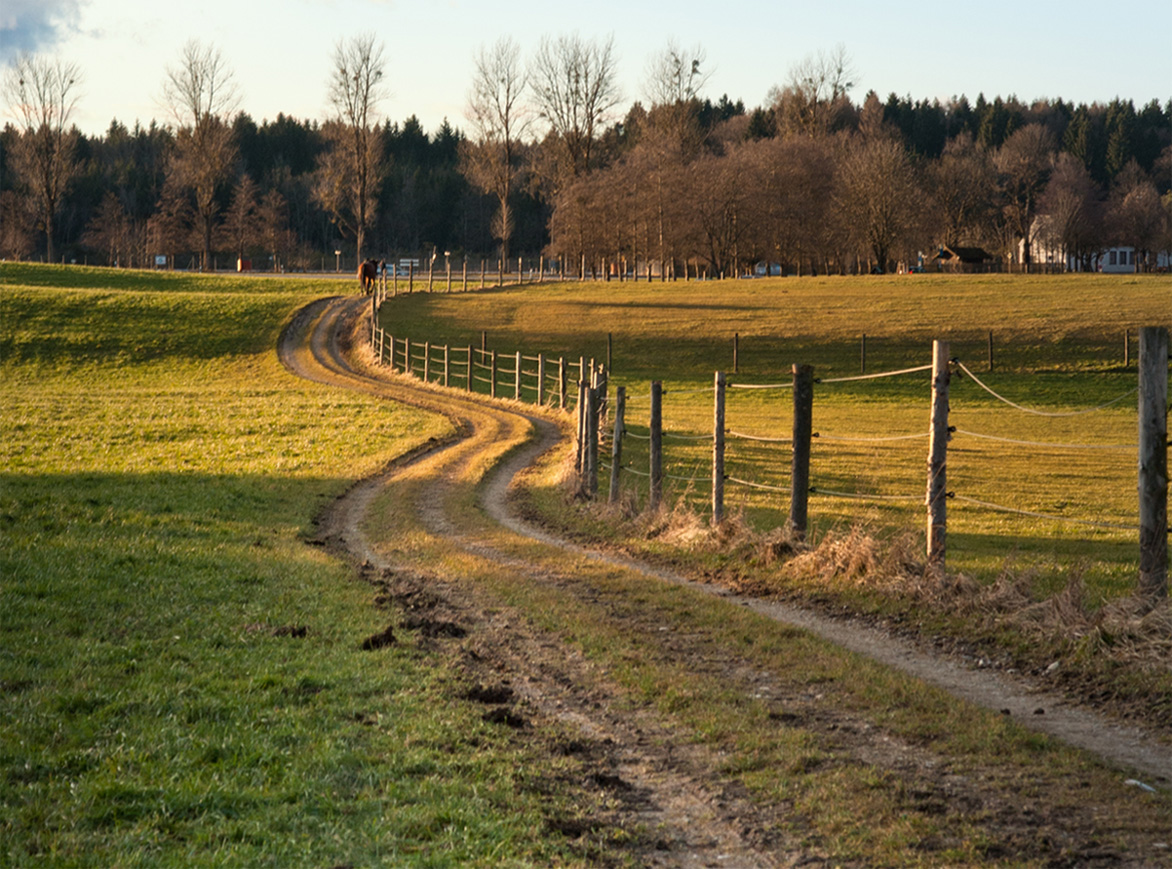 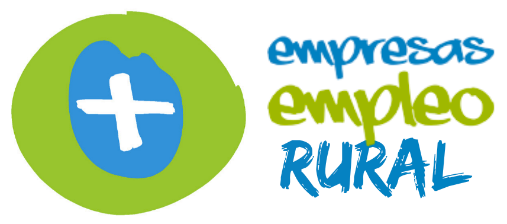 Estudio para identificar las OPORTUNIDADES del medio rural de Castilla y León

Este estudio nace ante la situación de la pandemia COVID-19, donde muchas empresas han sufrido una drástica reducción de actividad e ingresos debido al largo periodo de inactividad y otras han abierto un camino de nuevas oportunidades.
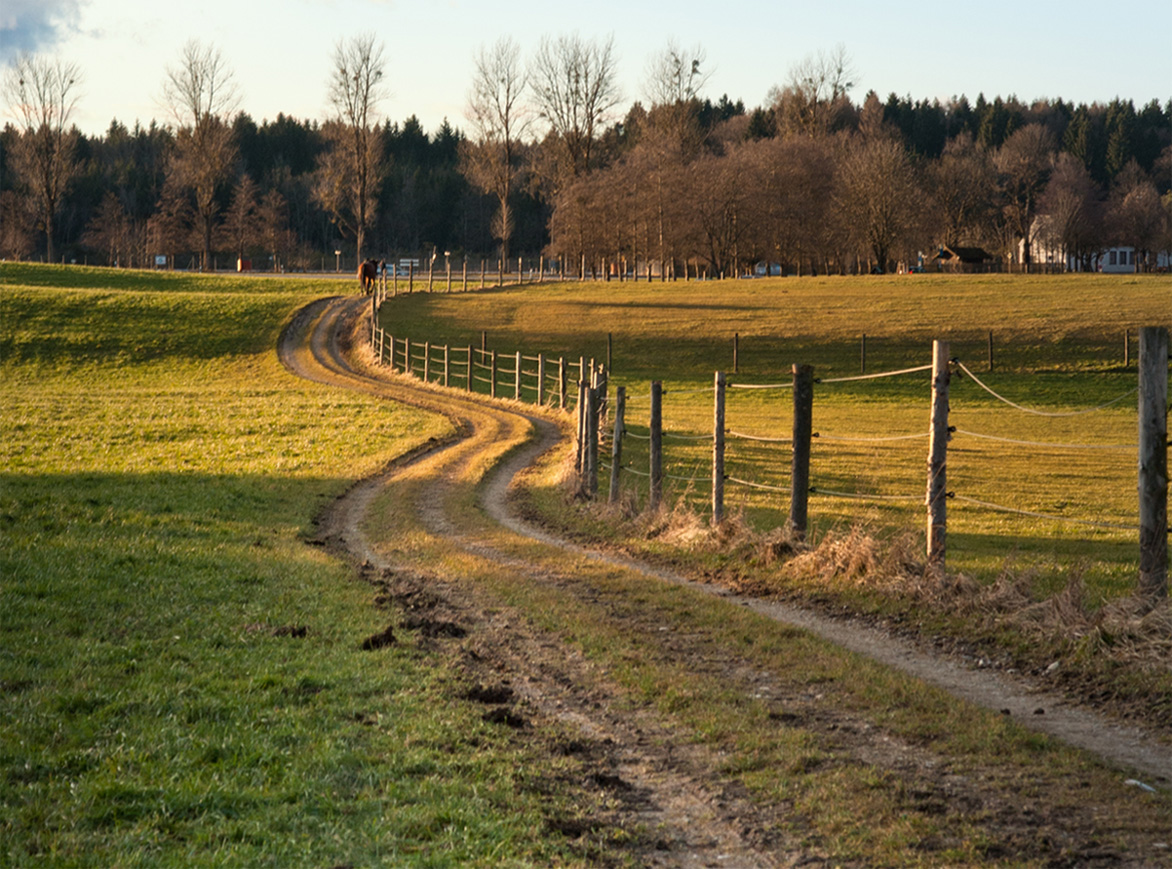 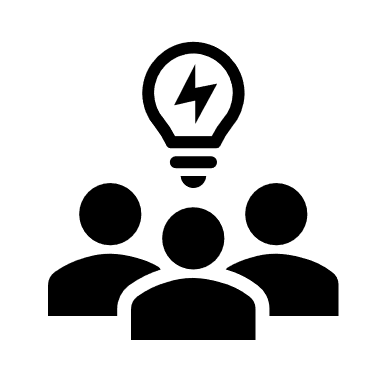 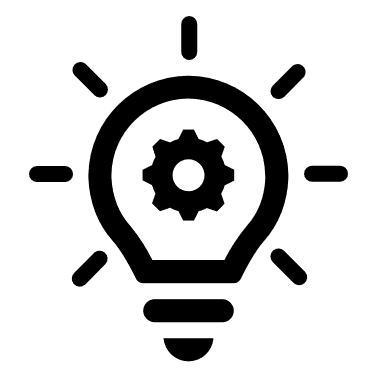 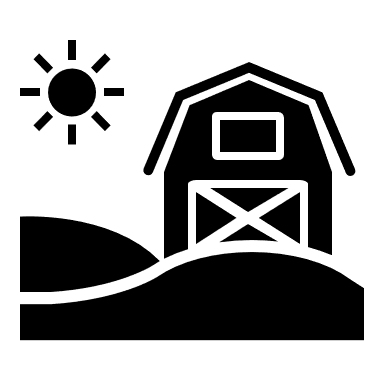 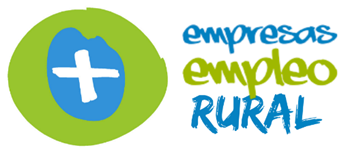 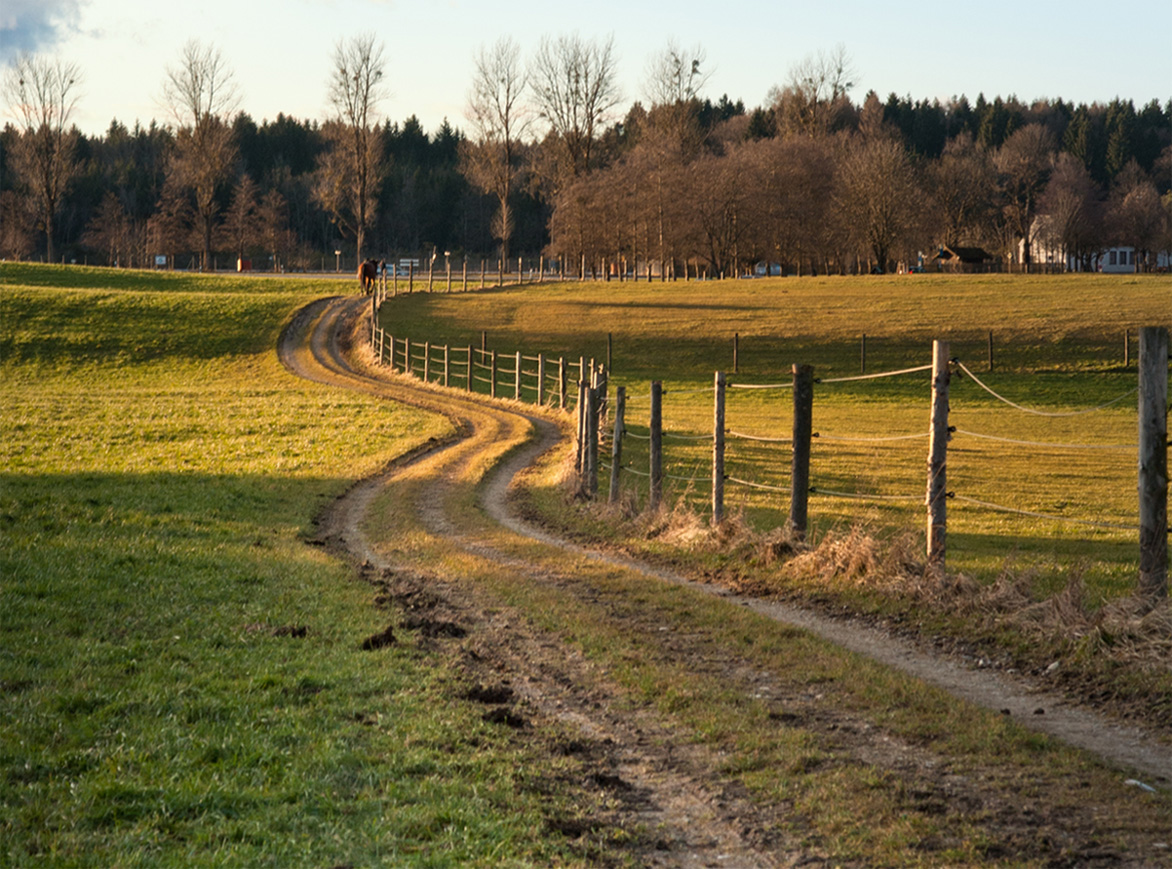 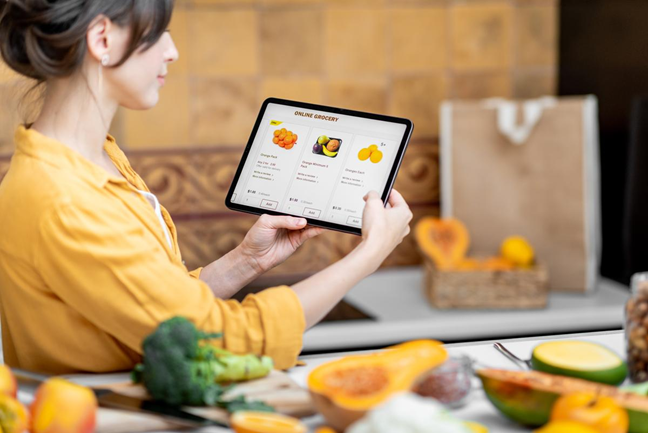 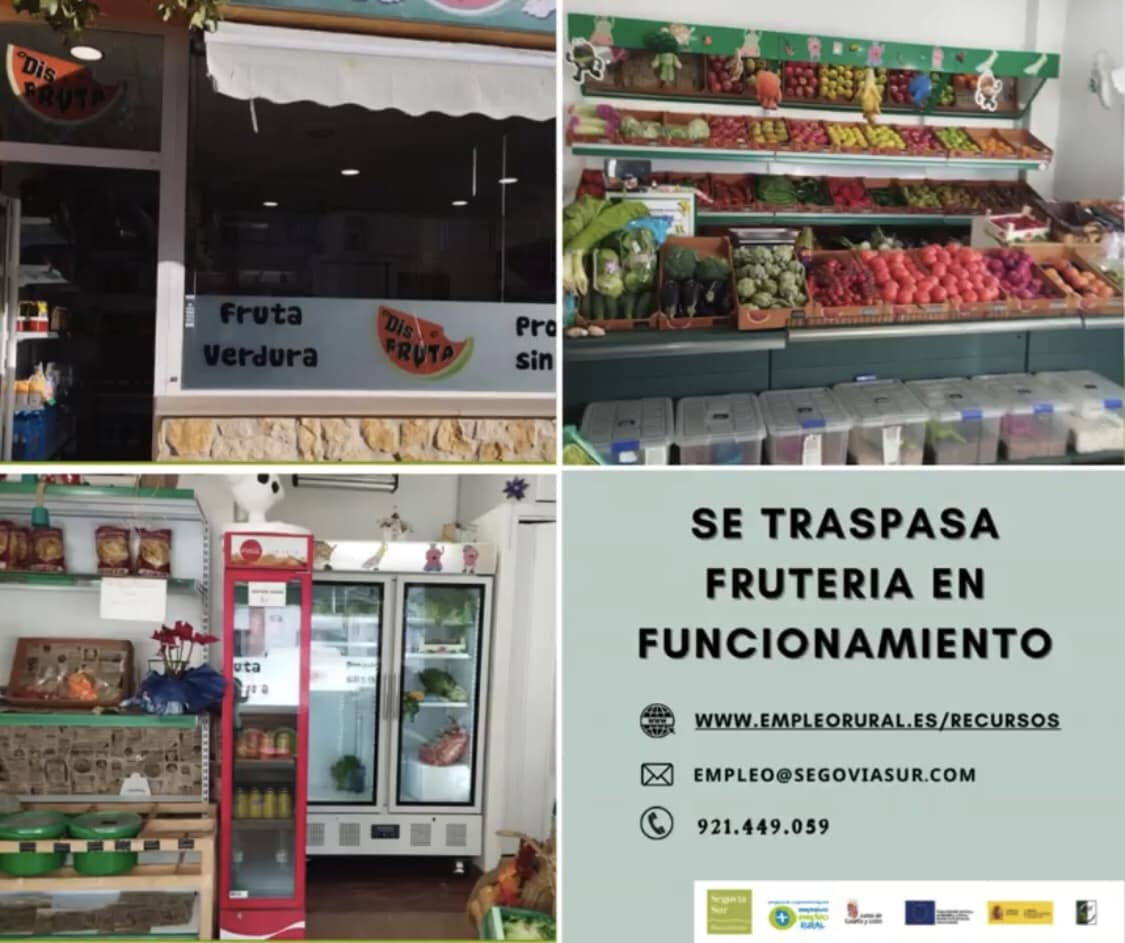 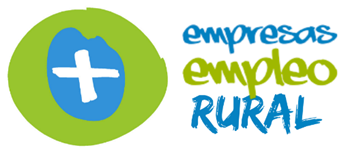 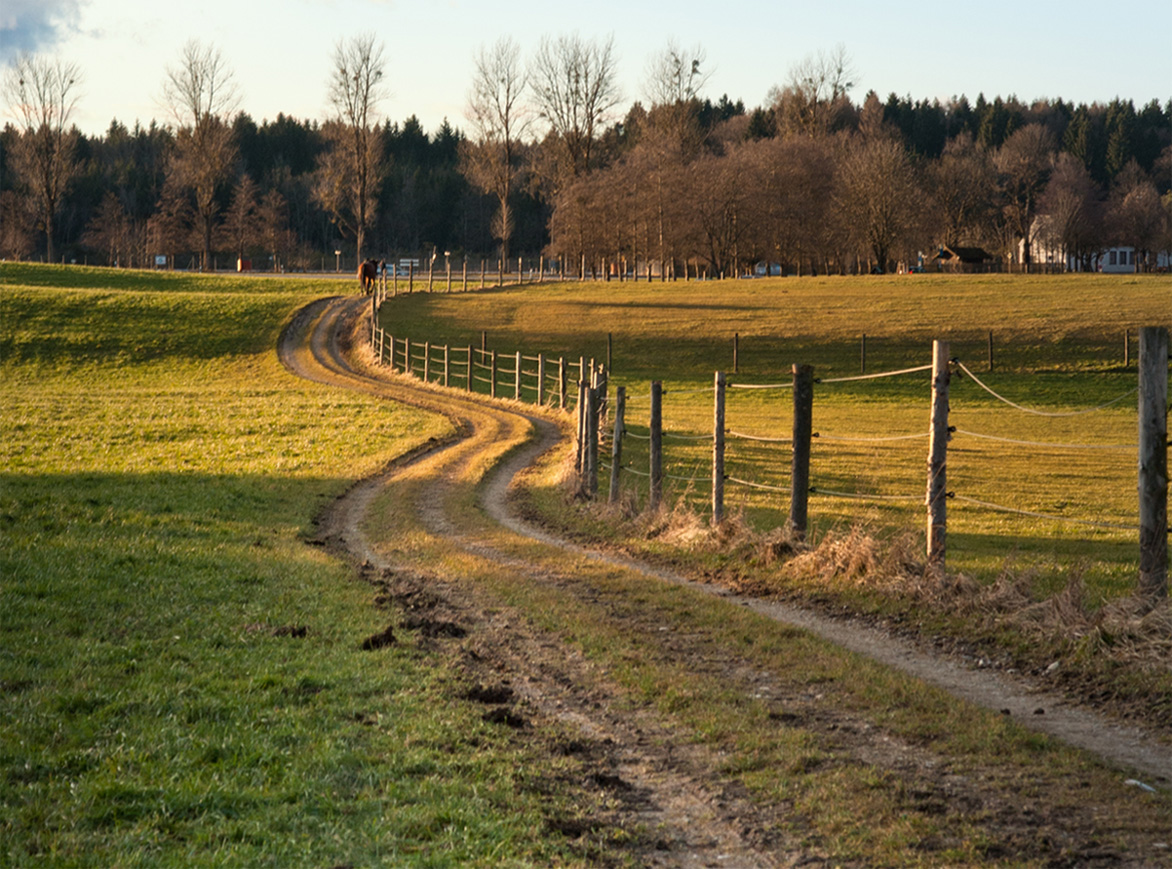 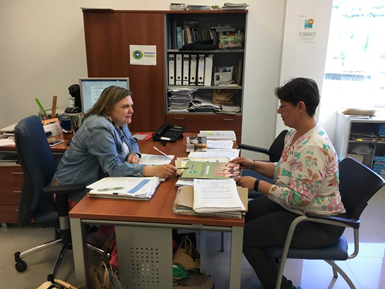 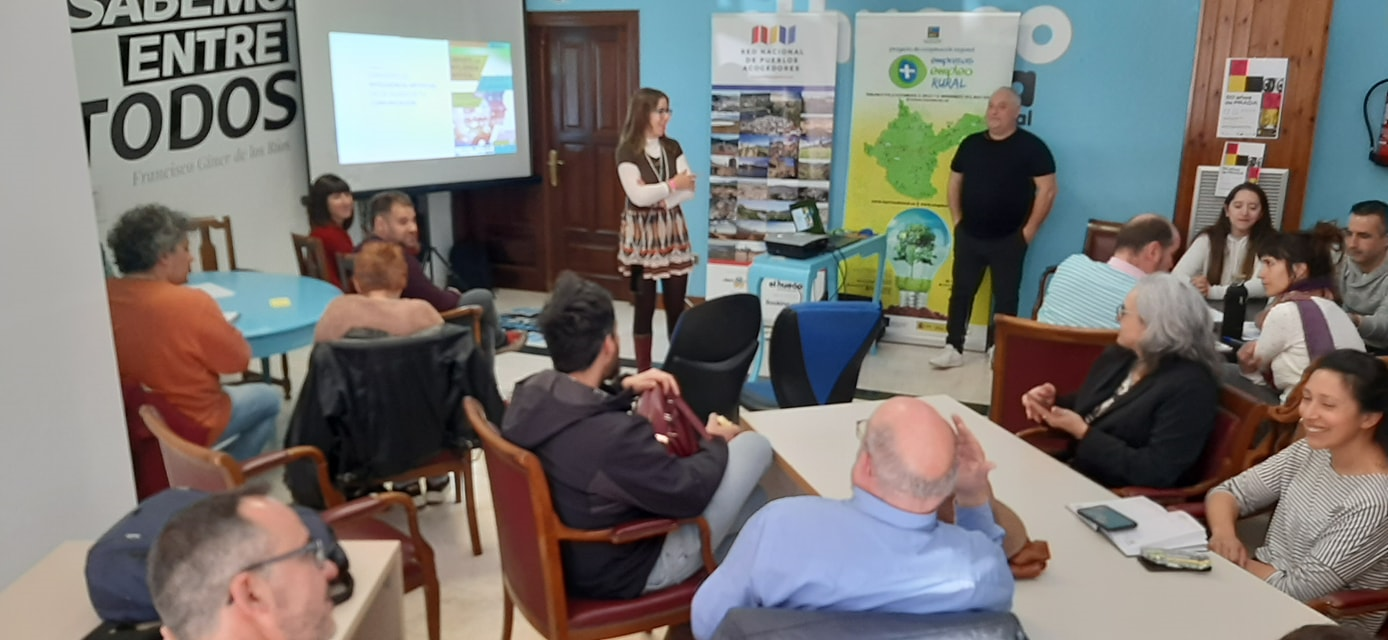 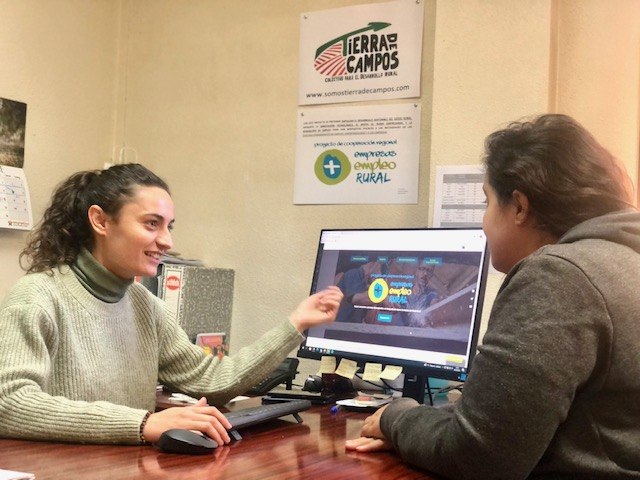 www.empleorural.es
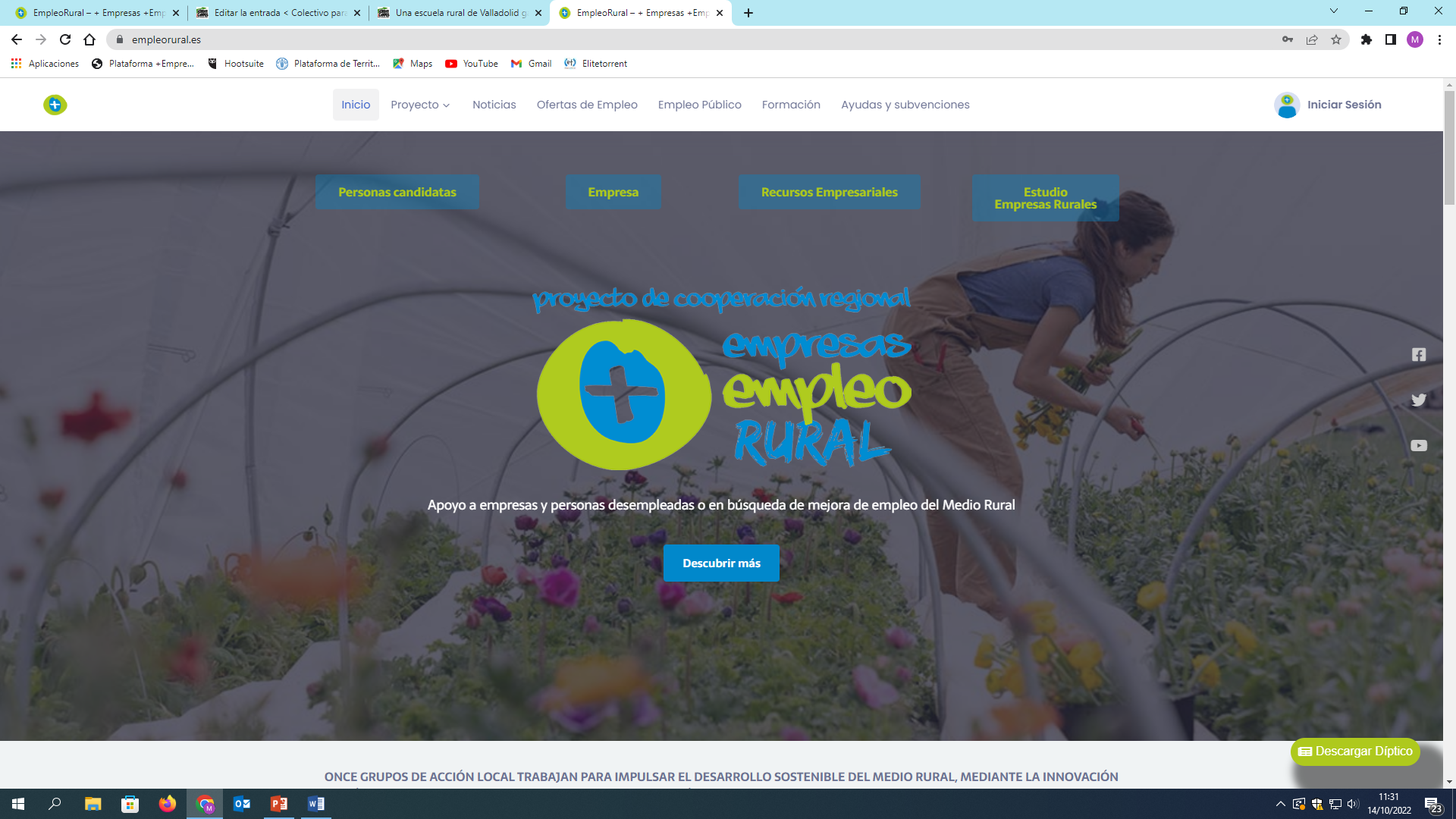 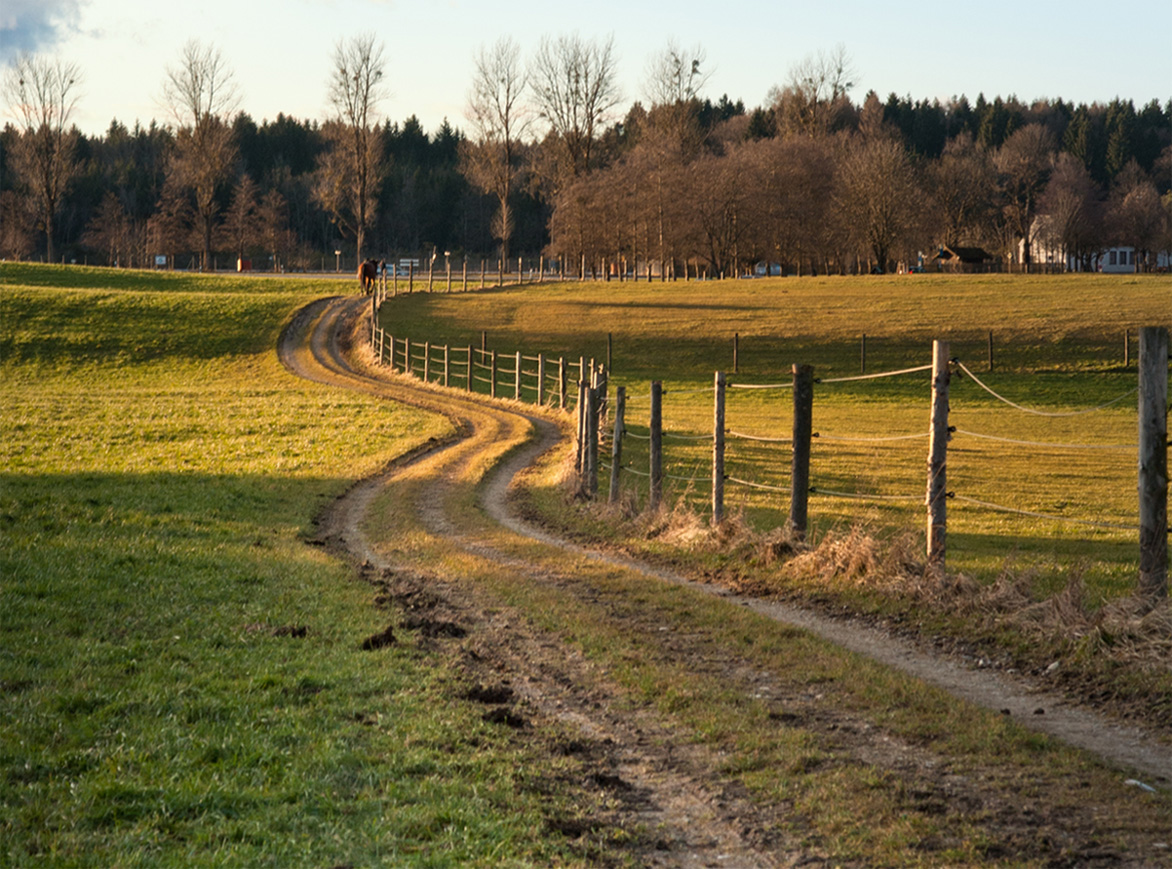 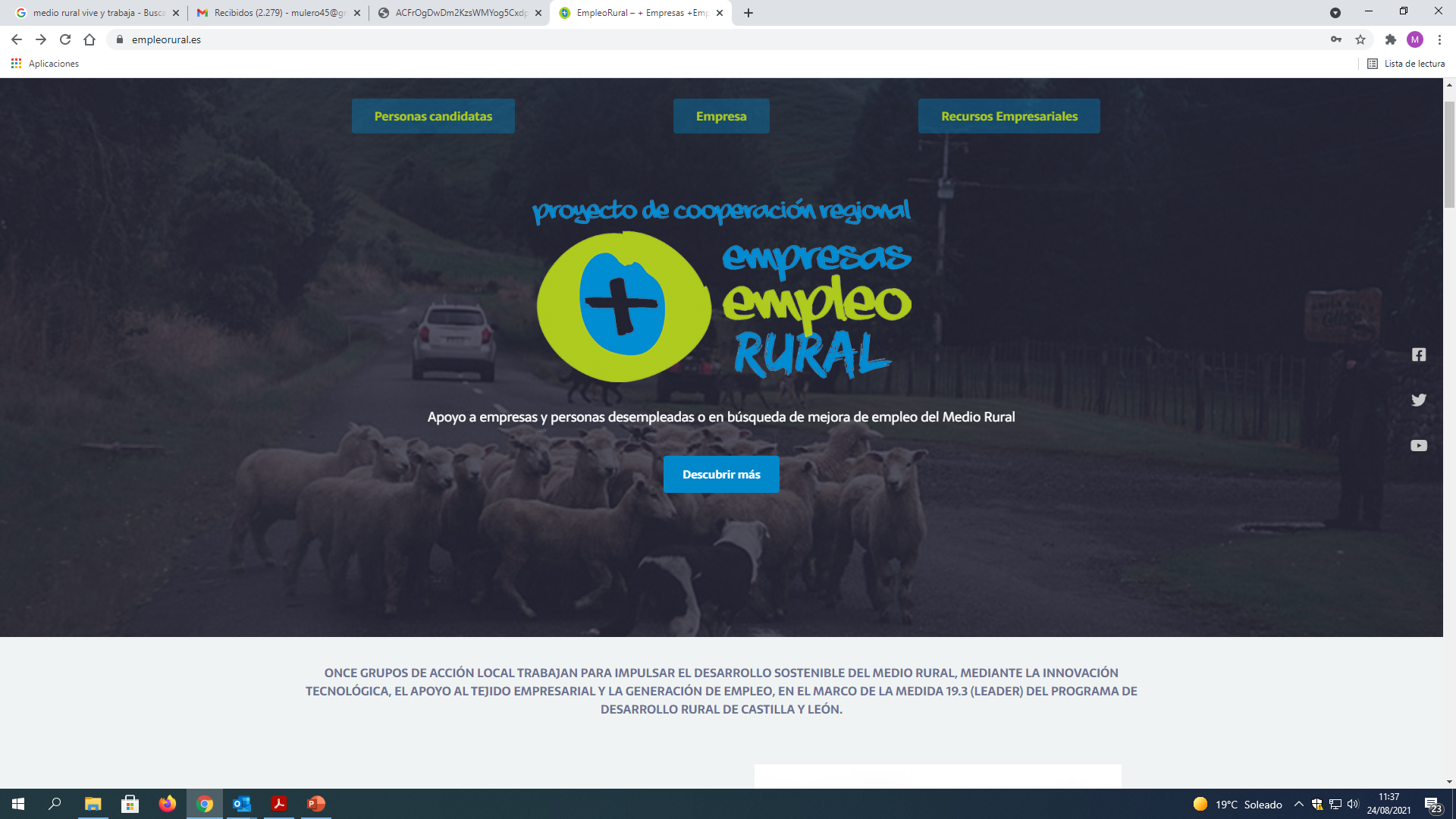 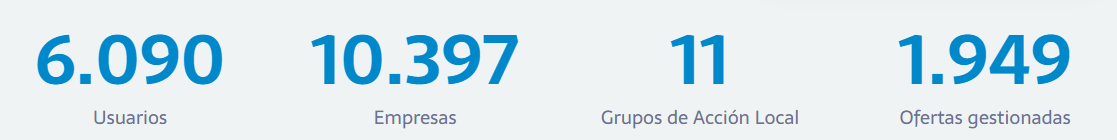 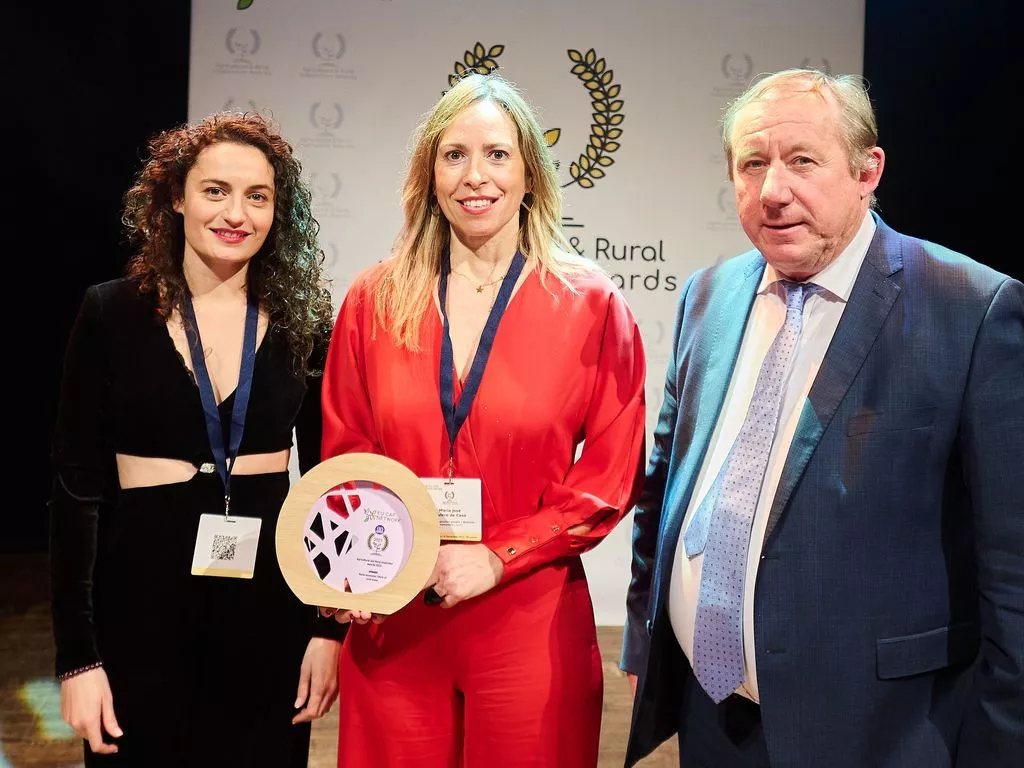 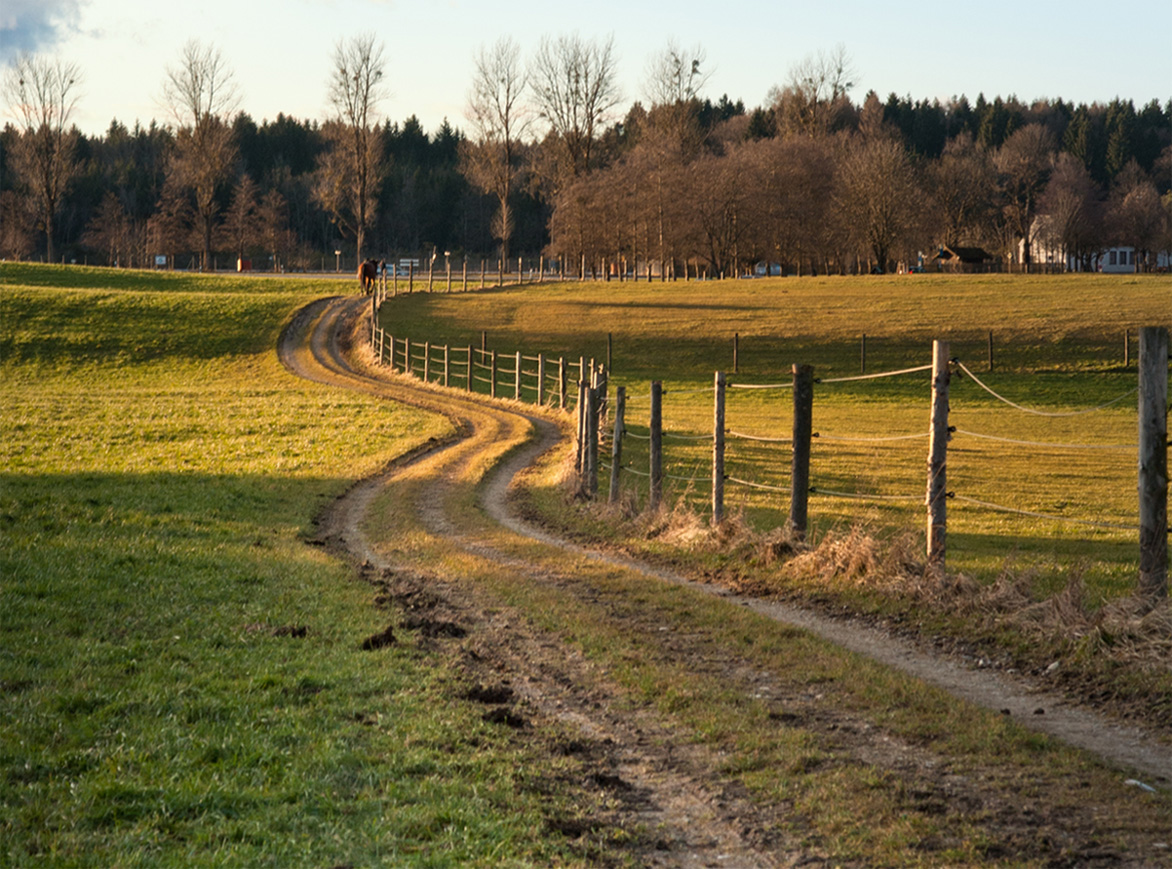 El proyecto de cooperación LEADER “+Empresas +Empleo +Rural”  ganador en los Premios Europeos de Inspiración Agraria y Rural, en la categoría «Tejido socioeconómico de las zonas rurales» como buena práctica innovadora desarrollada en el medio rural por poner en valor y facilitar el conocimiento de fórmulas eficaces de desarrollo rural en Castilla y León.
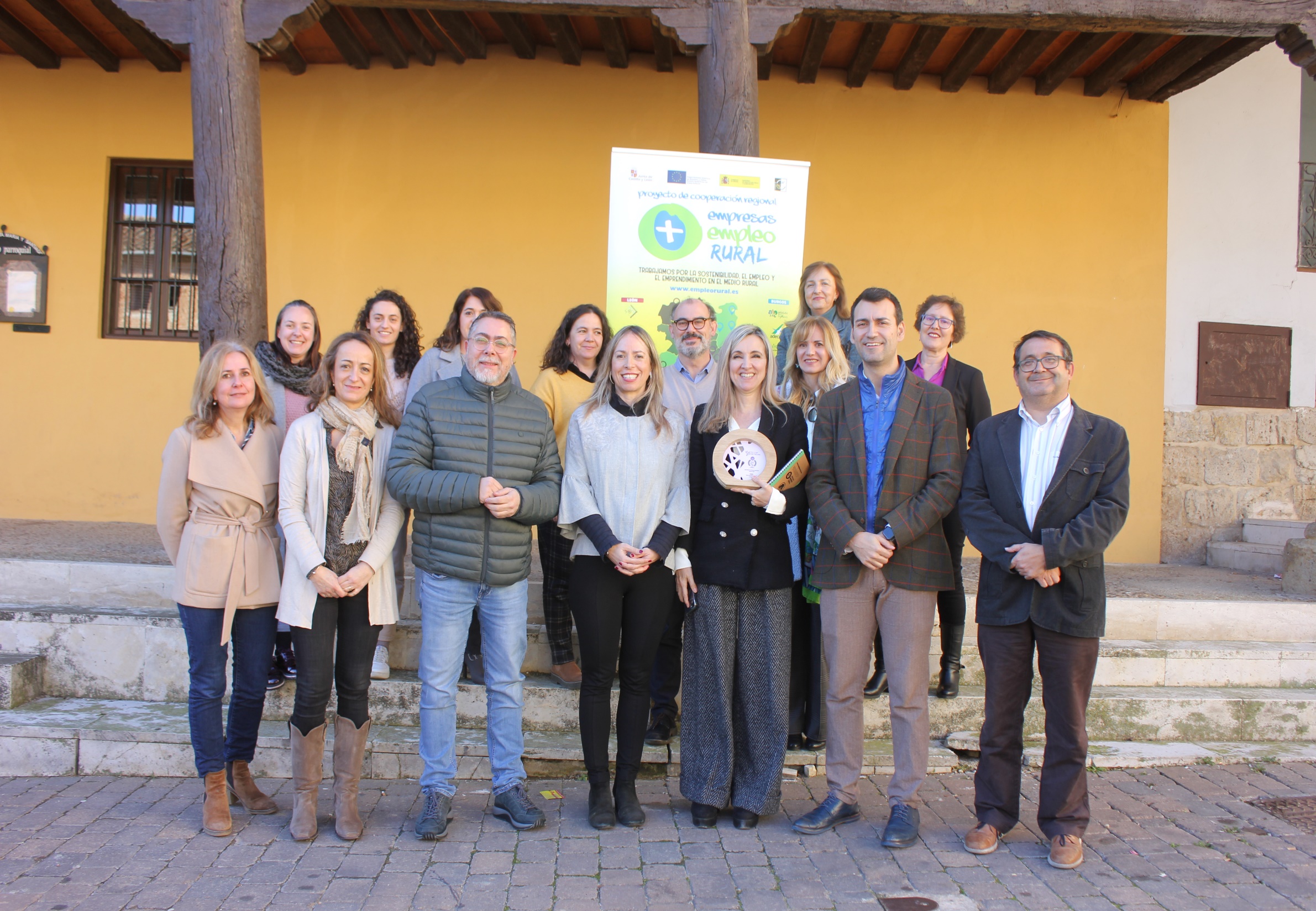 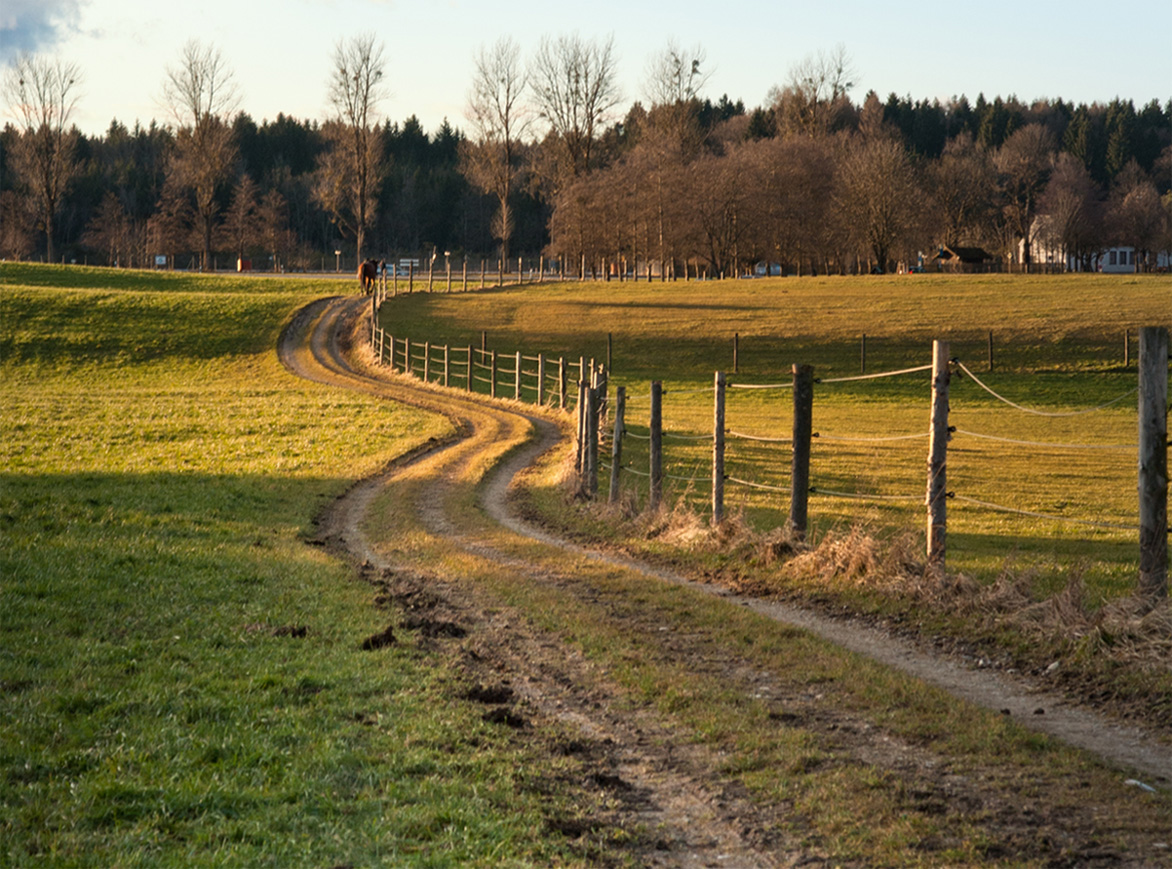 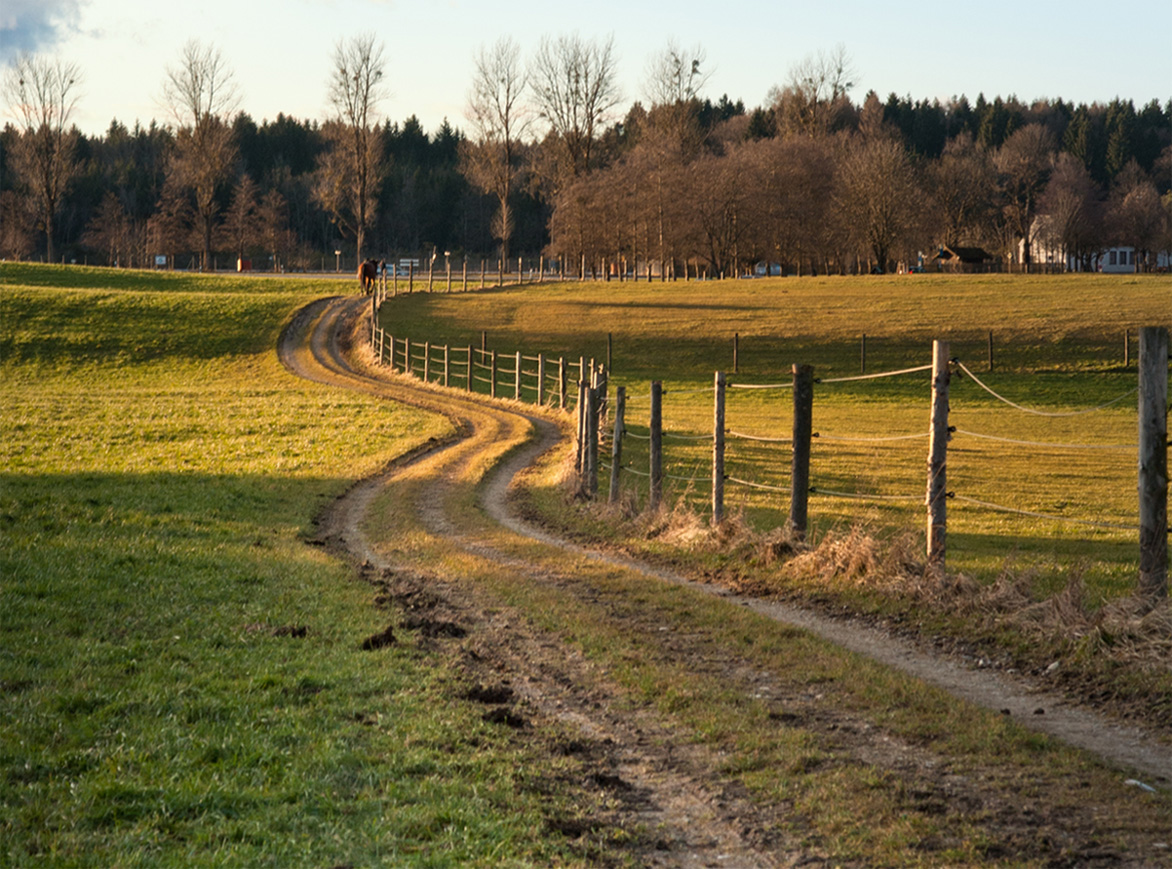 MUCHAS GRACIAS
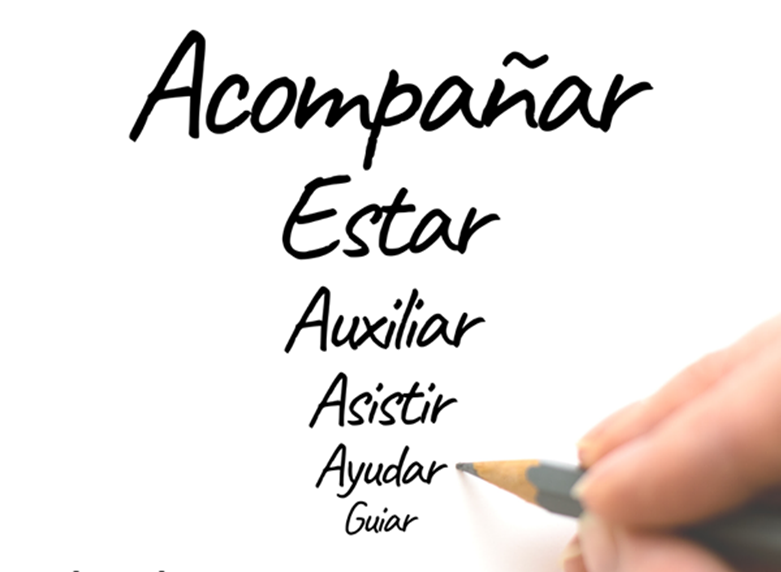 www.empleorural.es 

Redes sociales:
@MasempresasMasempleo
@empresasempleo
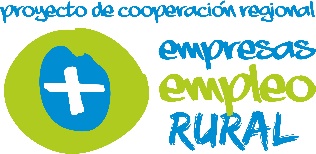 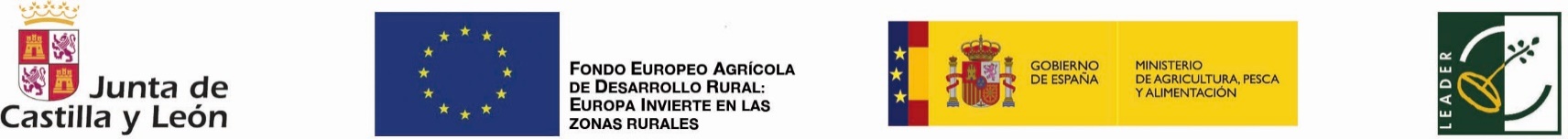